TIp Öğrencİsİ ve Yaşam boyu Öğrenme
Dr. İpek Gönüllü
Temel Yetişkin Eğitimi İlkeleri
“Neden” “Niçin” ve “Nasıl” eğitileceklerini bilmek isterler.

Bağımsızdırlar ve içeriğin akış şemasını kendileri belirlemek isterler.

Ön yaşantıları ve tecrübeleri onlar için önemlidir.

Yeni öğrenilecek konuların hayatla direk ilgili ve profesyonel gelişimi sağlayıcı olması gerekir.

Öğrenme problem çözme duruma uygulama şeklinde gerçekleşir.

Güdülenme süreci içseldir ve bireysel fayda merkezlidir.
Yaşamboyu Öğrenen Bireyin Özellikleri
Meraklı ,
Yeni gelişmelerle ve konularla ilgili,
Bilgi okuryazarı
Örgutleme becerilerine sahip
Öğrenme becerilerine sahip
                                       (Akkoyunlu, 2008)
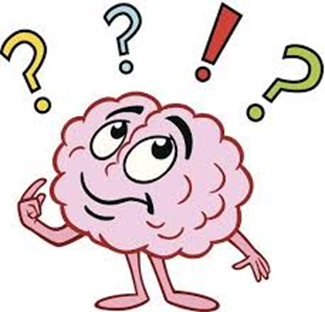 Yaşam boyu öğrenen özelliğini sağlayan bilişsel ve duyuşsal öğeler incelendiğinde motivasyon, sebat, merak, öğrenmeyi düzenleme gibi faktörlerin temel olarak ele alınması gerekliği düşünülmektedir.
Metabiliş nedir?
Yaşam Boyu Öğrenme ve Metabiliş
Son yıllarda birçok araştırmacı, yaşam boyu öğrenme kavramını üstünlükleri, sınırlılıkları, gelişime açık yönleri, psikolojik, pedagojik, ekonomik ve sosyal boyutları açısından incelemiştir.
Ortaya konan tüm bu  araştırmalarda anahtar kavram “öğrenmeyi öğrenme”dir. (learning to learn =metabiliş)
Yaşam Boyu Öğrenme ve Metabiliş
Öğrenmeyi öğrenme; 
- biliş bilgisi (neyi bildiğini ya da bilemediğini bilme) ve 
- öz düzenleme mekanizmaları (bir sonraki adımı planlama, stratejilerin sonuçlarını kontrol etme, stratejileri değerlendirme ve revize etme) olarak tanımlanabilir
                                                                       McCormick (2006) 
Öğrenmeyi öğrenme kavramı yaşam boyu öğrenmenin çekirdeğini oluşturmakla birlikte tüm süreci betimlemekte yetersiz kalabilir.
Yaşam boyu oğrenme kavramının en belirgin/bilinen özelliği öğrenmeyi öğrenme becerisi ve sürekliliğidir.